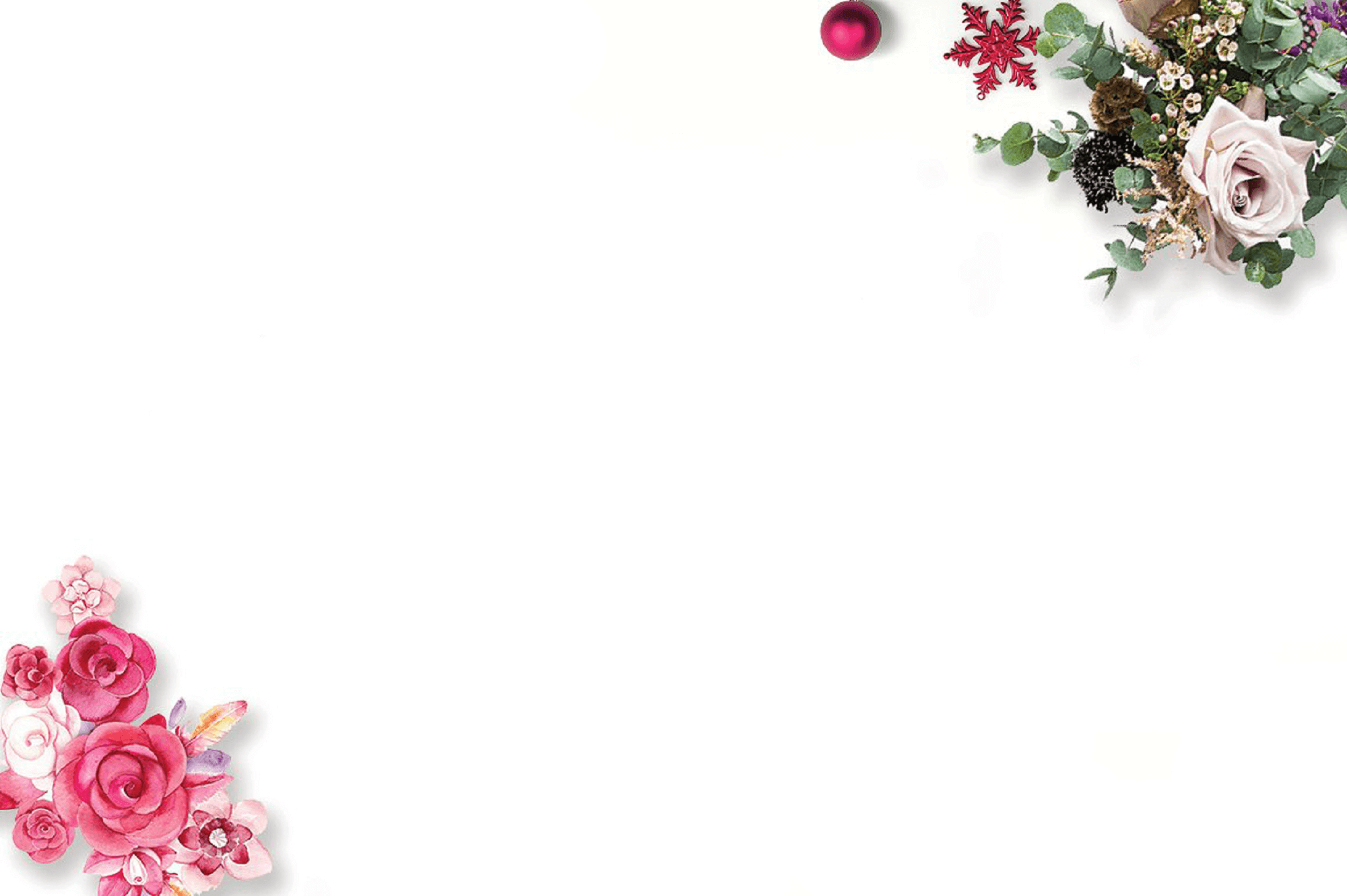 PHÒNG GD&ĐT QUẬN LONG BIÊN
TRƯỜNG THCS GIA QUẤT
NHIỆT LIỆT CHÀO MỪNG CÁC THẦY CÔ ĐẾN DỰ GIỜ MÔN HÓA HỌC
Gi¸o viªn: NguyÔn ThÞ NguyÖt
Quan sát đoạn phim, cho biết điều gì xảy ra với cây hoa? Giải thích?
Tiết 44 - Bài 28:
KHÔNG KHÍ - SỰ CHÁY
NỘI DUNG BÀI HỌC
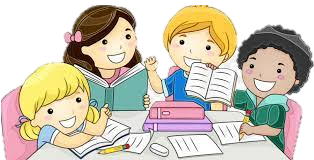 Thành phần của không khí
01
Bảo vệ không khí trong lành, tránh ô nhiễm
02
03
Sự cháy và sự oxi hóa chậm
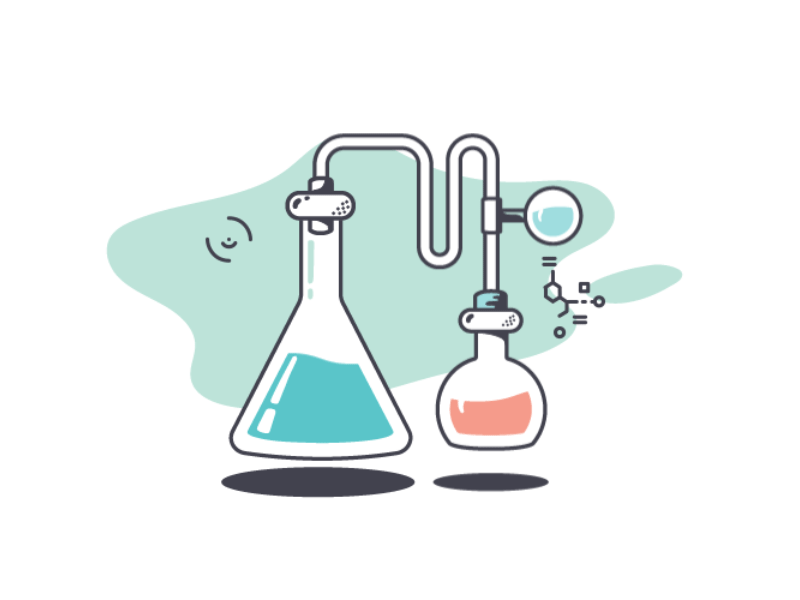 I. THÀNH PHẦN CỦA KHÔNG KHÍ
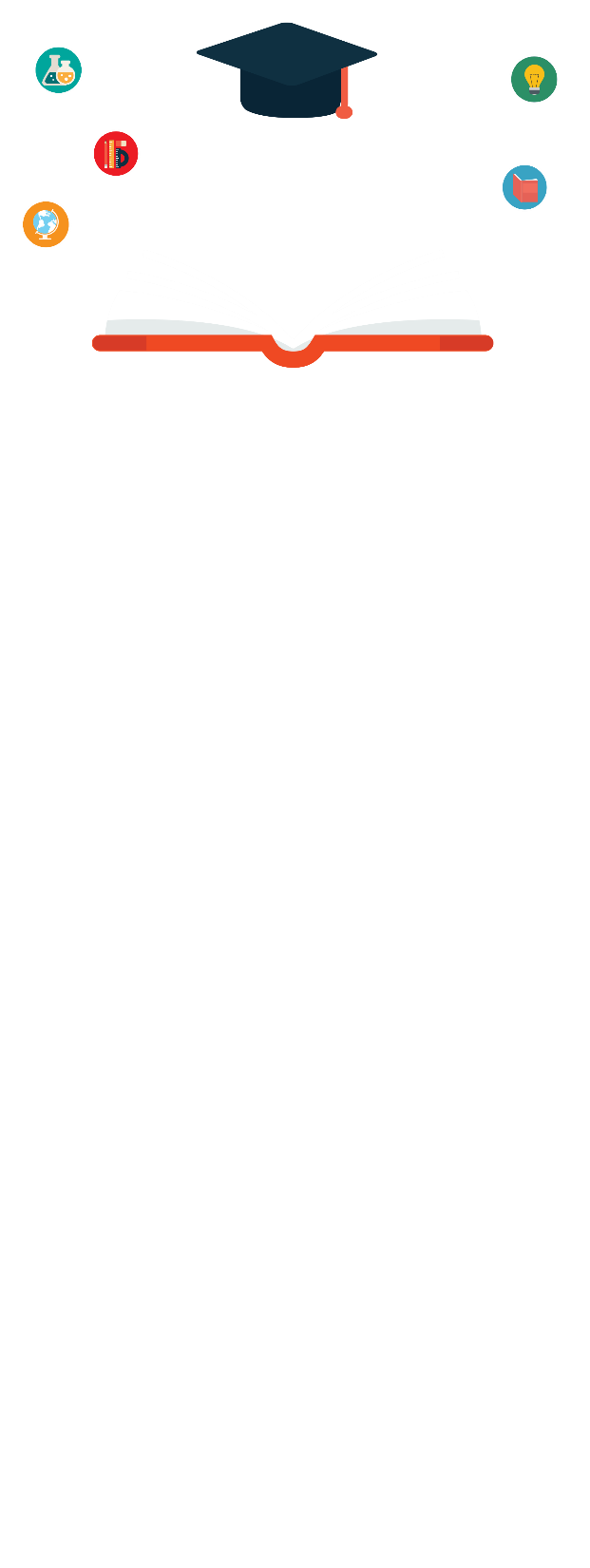 HOẠT ĐỘNG CẶP ĐÔI
Nội dung: Quan sát thí nghiệm và trả lời câu hỏi.
Hình thức: Trình bày vào phiếu học tập.
Thời gian: 1 phút.
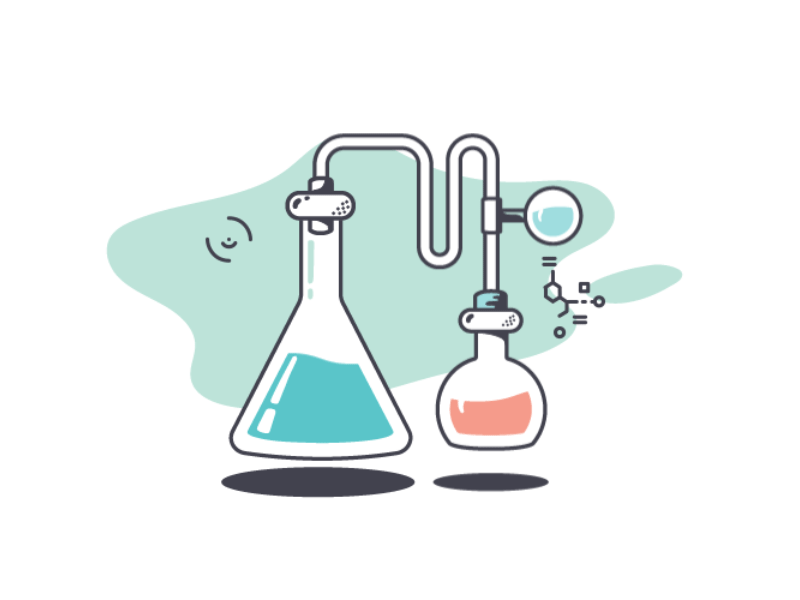 I. THÀNH PHẦN CỦA KHÔNG KHÍ
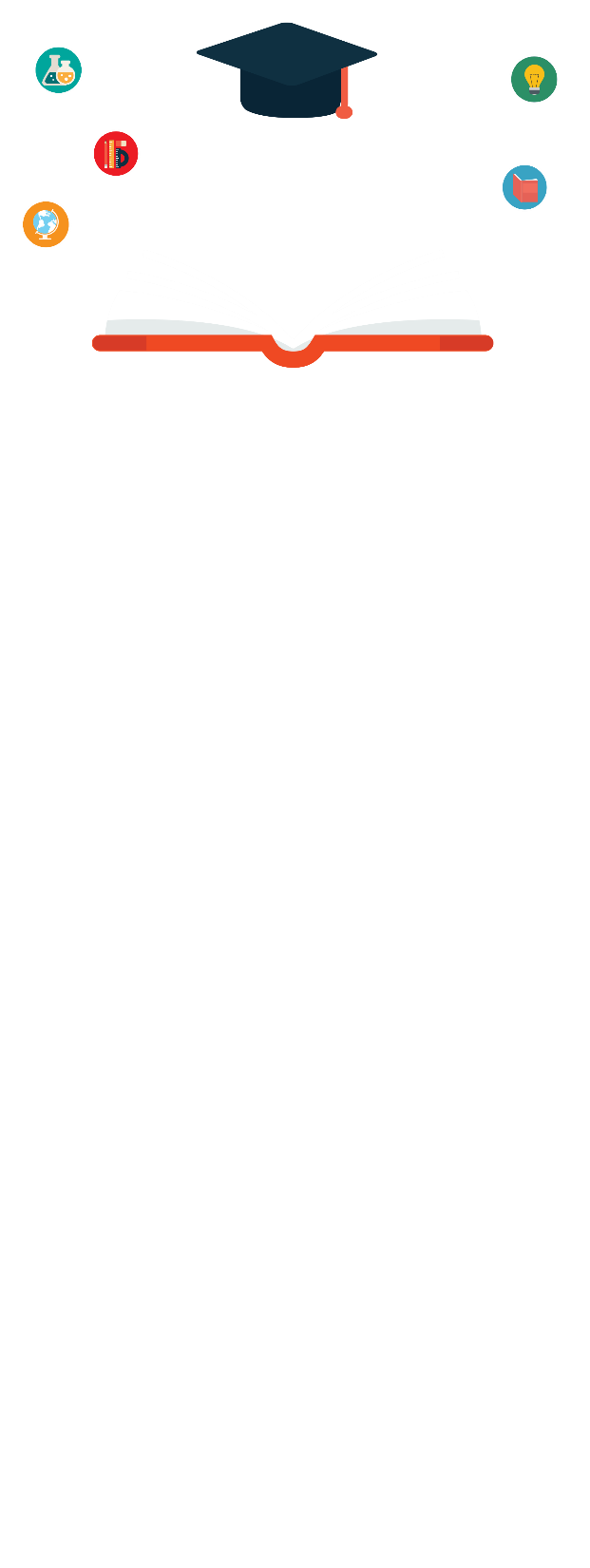 HOẠT ĐỘNG CẶP ĐÔI
Nội dung: Quan sát thí nghiệm và trả lời câu hỏi.
Hình thức: Trình bày vào phiếu học tập.
Thời gian: 1 phút.
TẤM KÍNH, NỀN NHÀTRONG THỜI TIẾT NỒM ẨM
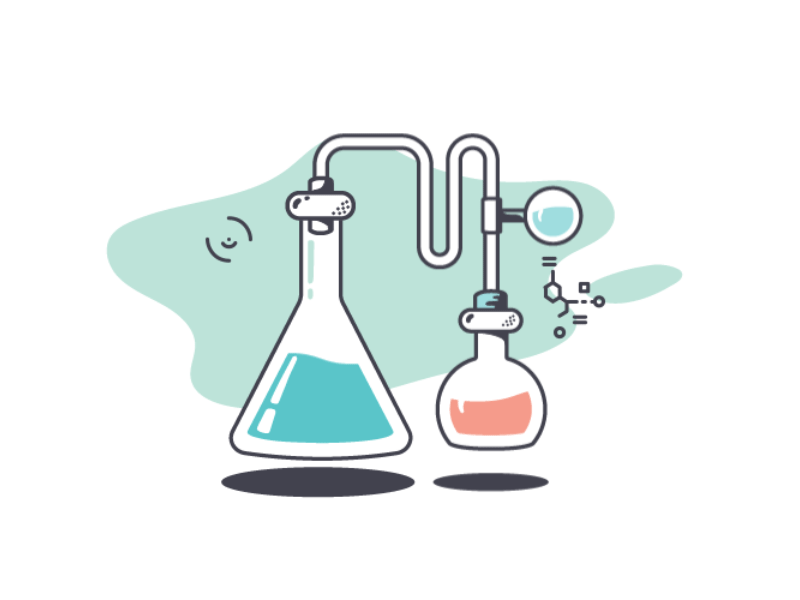 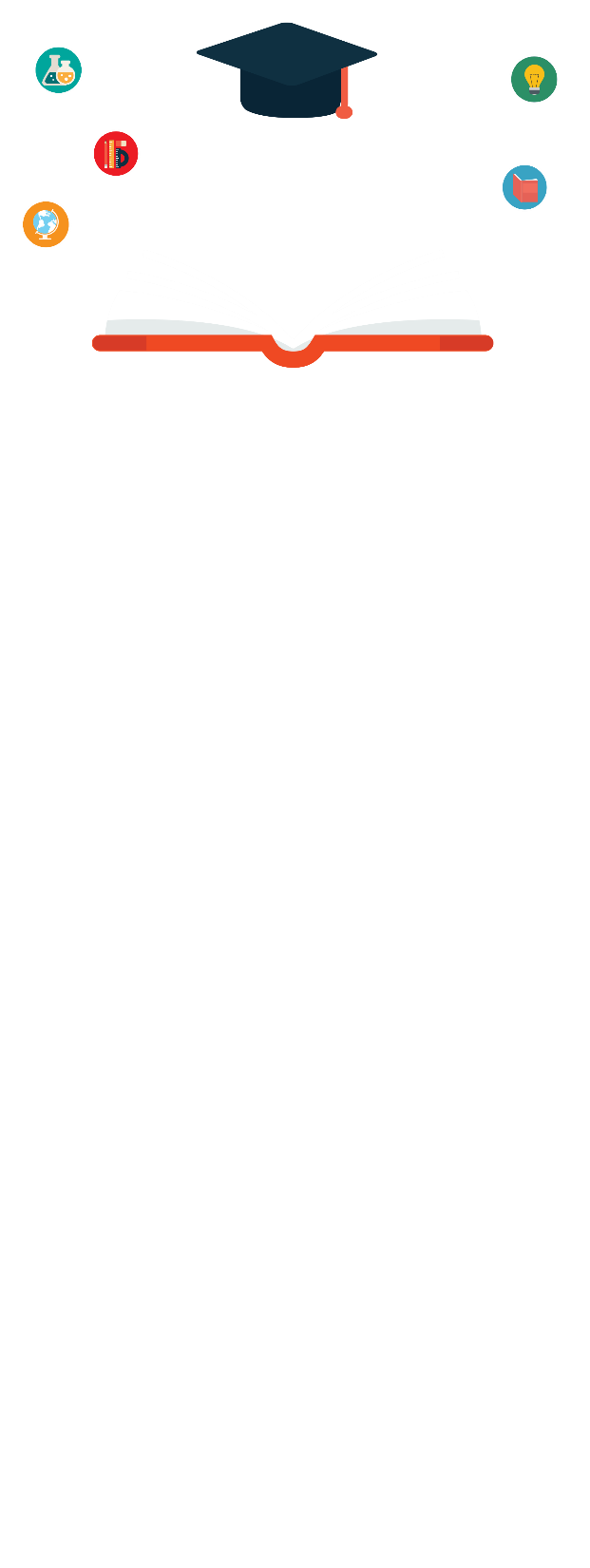 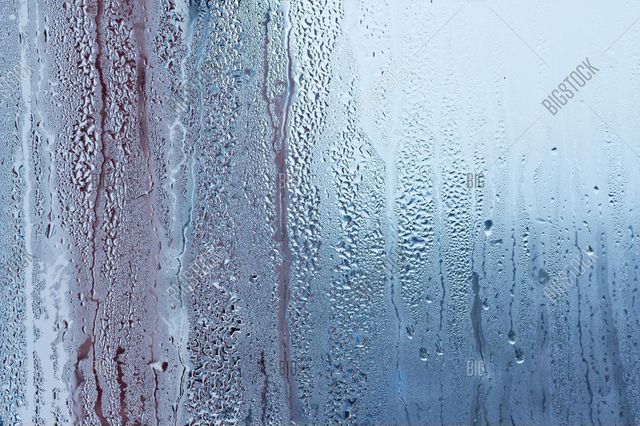 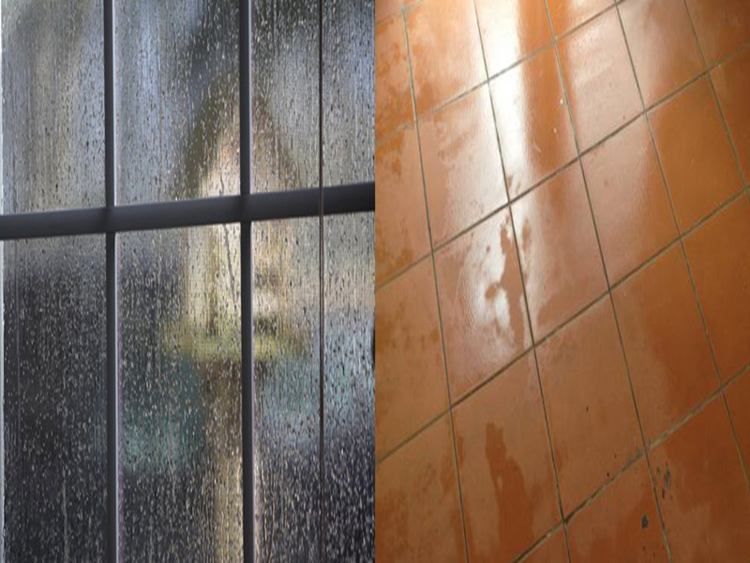 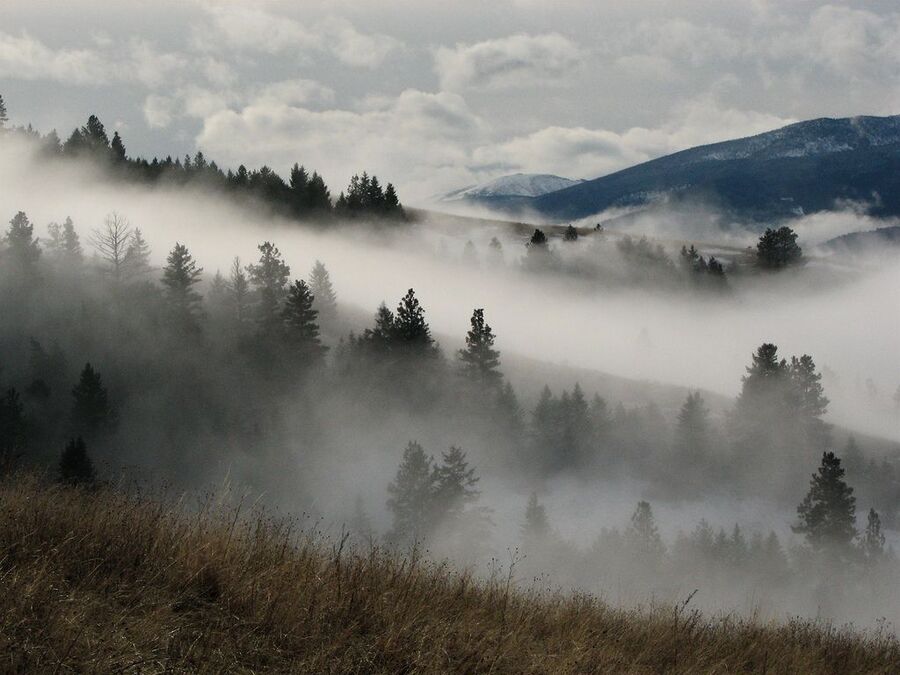 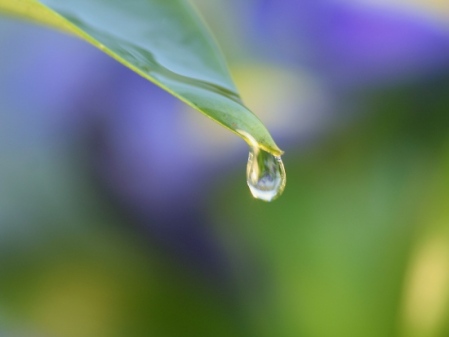 Hiện tượng sương mù
Giọt sương trên lá
II. Bảo vệ không khí trong lành,
tránh ô nhiễm
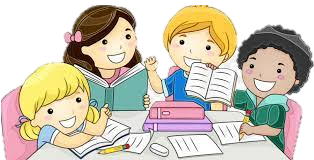 Nhóm 1: Tìm hiểu thực trạng, hậu quả và nguyên nhân gây ô nhiễm môi trường không khí.
Nhóm 2:  Cho biết bản thân, gia đình, nhà trường và địa phương nơi em sinh sống đã làm gì để giảm ô nhiễm môi trường không khí?
NHIỆM VỤ HỌC TẬP
PHẦN TRÌNH BÀY CỦA NHÓM 1
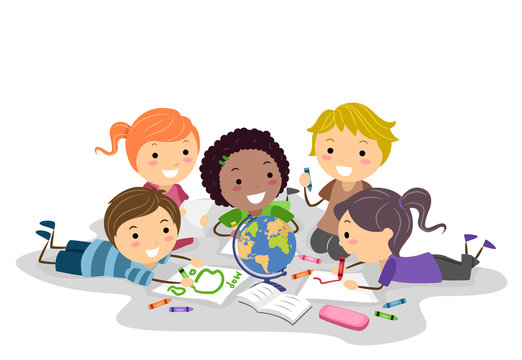 PHẦN TRÌNH BÀY CỦA NHÓM 2
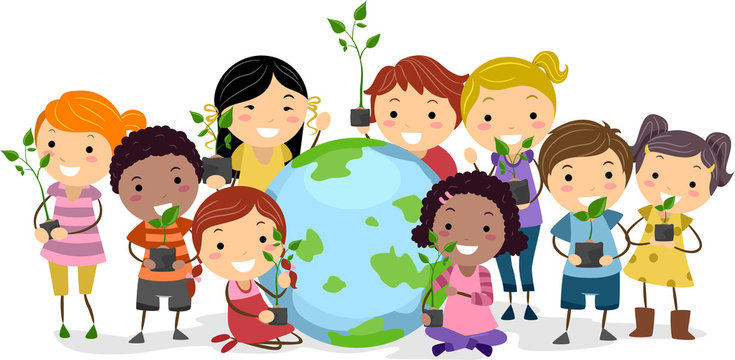 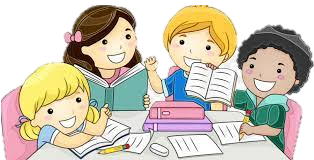 HOẠT ĐỘNG LUYỆN TẬP
Tham gia trò chơi trên Quizizz.
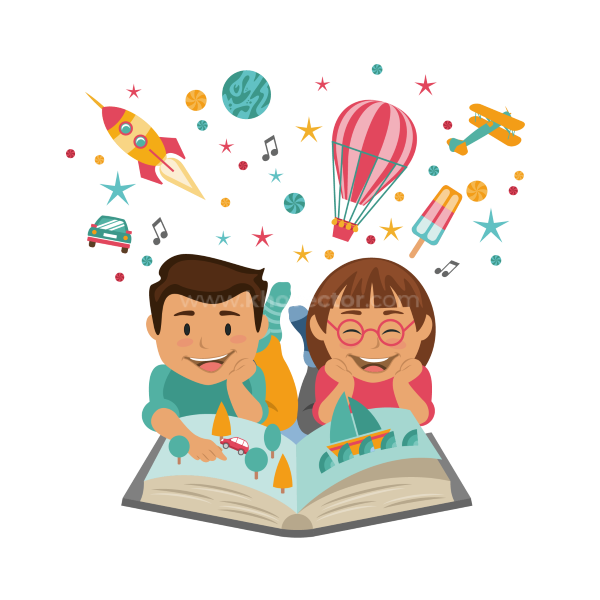 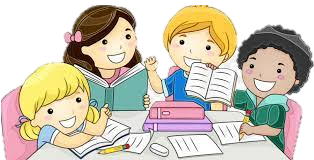 HOẠT ĐỘNG VẬN DỤNG
Thiết kế ngôi nhà tiện ích với không gian xanh.
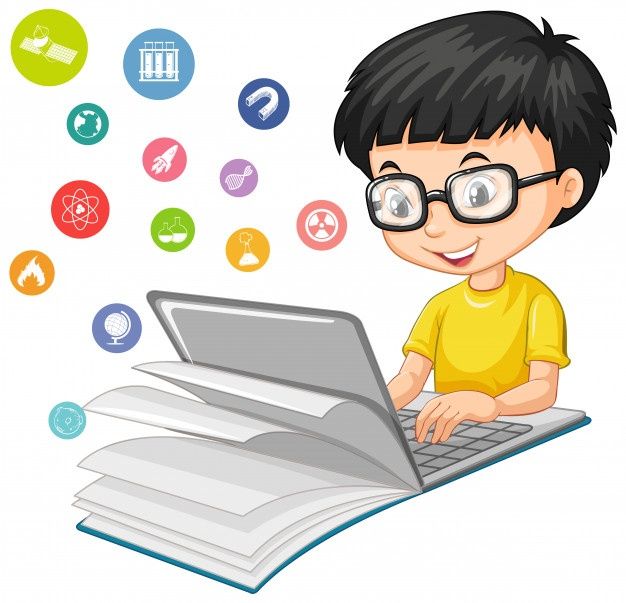 HỆ THỐNG KIẾN THỨC
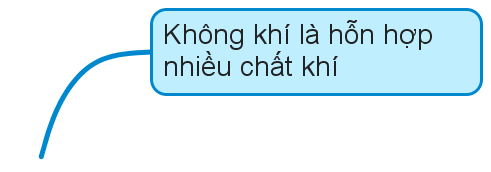 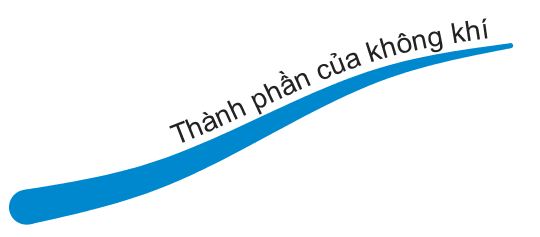 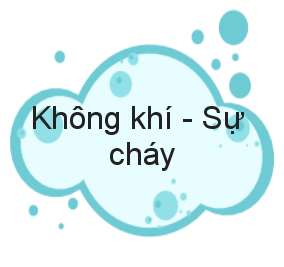 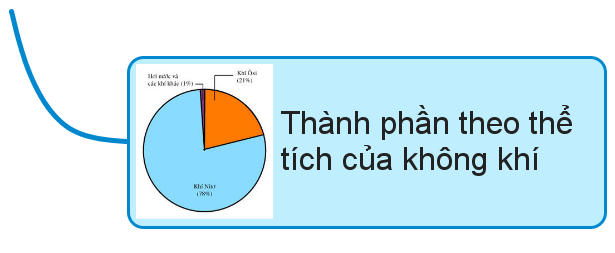 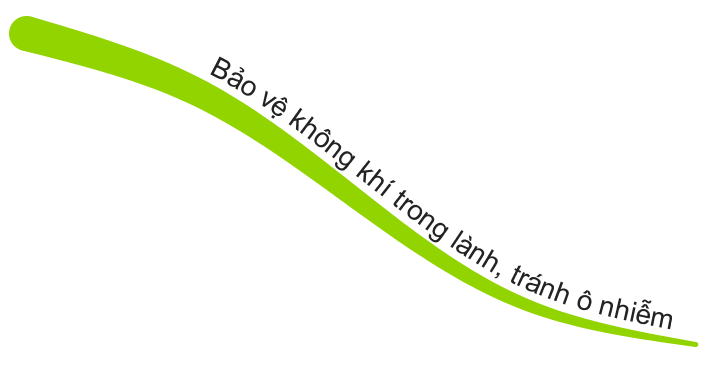 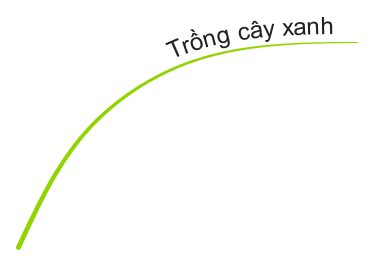 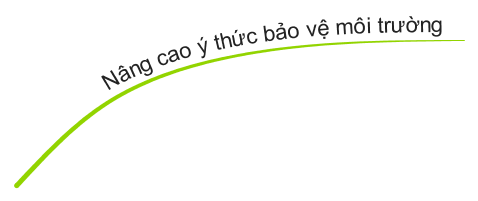 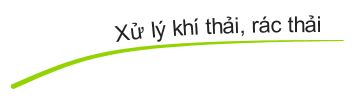 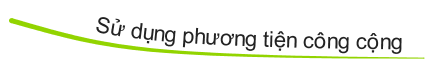 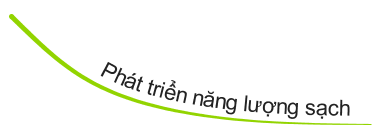 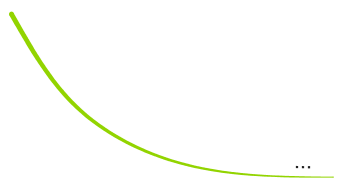 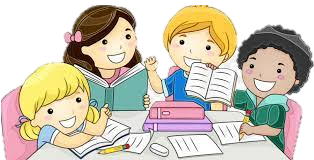 HƯỚNG DẪN VỀ NHÀ
1. Làm bài tập 1,2,7 (trang 99 - SGK).
2. Hoàn thiện sản phẩm mô hình ngôi nhà tiện ích với không gian xanh. (Thời gian nộp 24/2/2023)
3. Chuẩn bị bài: Không khí sự cháy (tiết 2).
 Phân công chuẩn bị:
+ Nhóm 1,2: Tìm hiểu về điều kiện phát sinh và dập tắt sự cháy.
+ Nhóm 3,4: Cách phòng chống cháy nổ. Cách dập tắt đám cháy.
Kĩ năng thoát hiểm khi có đám cháy xảy ra.
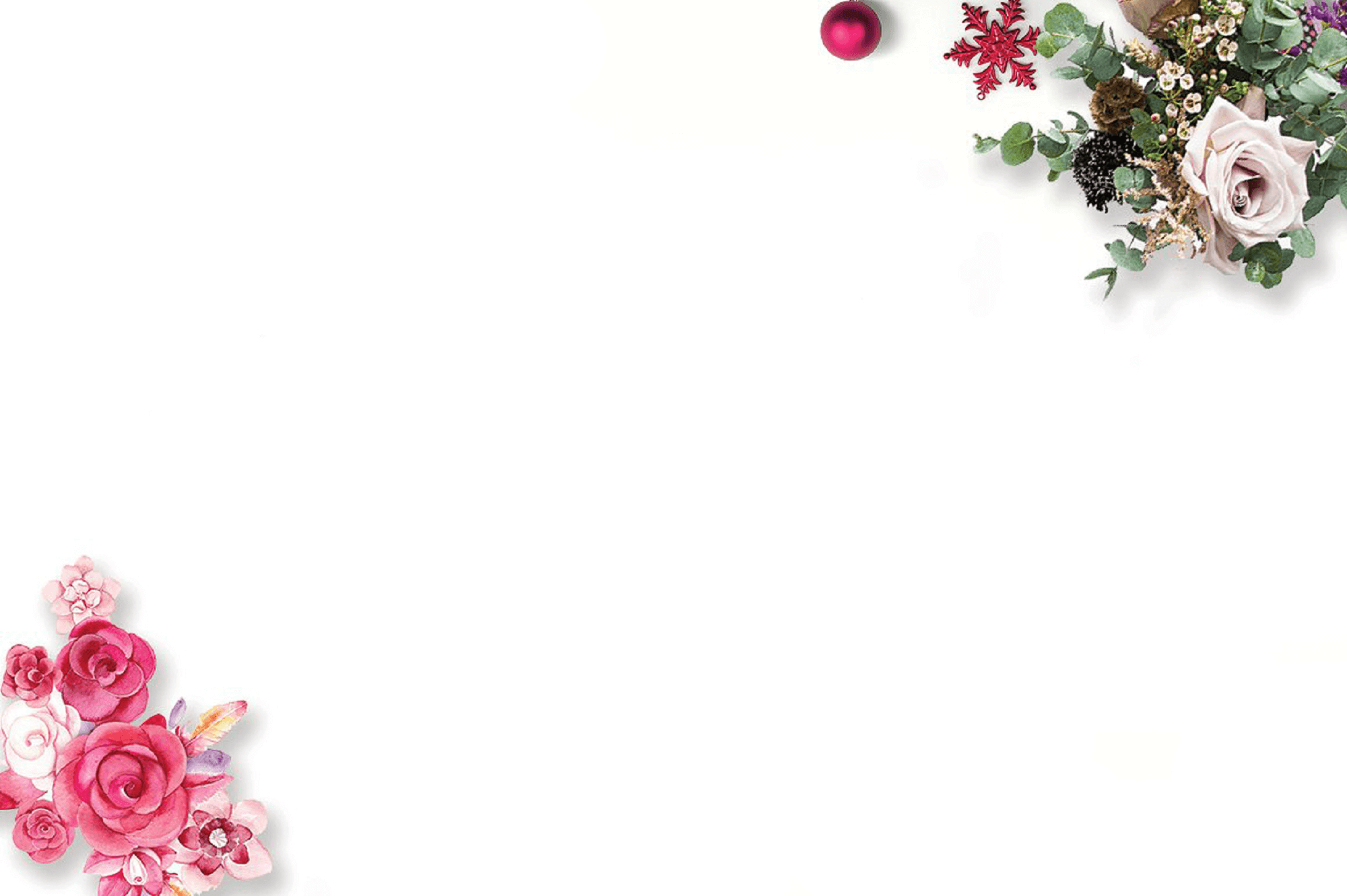 XIN CHÂN THÀNH CẢM ƠN 
THẦY CÔ GIÁO
VÀ CÁC EM HỌC SINH!